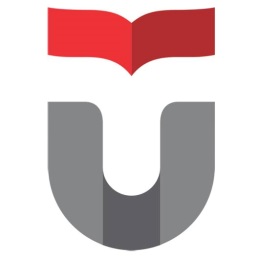 Fakultas Ilmu Terapan
Universitas Telkom
www.telkomuniversity.ac.id
Himpunan
Disusun Oleh : 
Hanung N. Prasetyo, S.Si, M.T. dkk
hanungnp@telkomuniversity.ac.id
DPH1A3-Logika Matematika
Semester Ganjil 2018 - 2019
Hanya dipergunakan untuk kepentingan pengejaran di Lingkungan Telkom University
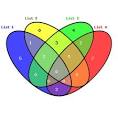 Opo Kuwi Himpunan???
Apa Itu Himpunan???
Himpunan Teh Naon???
Himpunan Adalah???
What is Set???
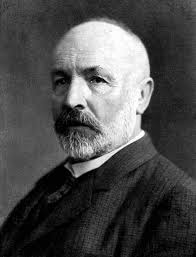 George Cantor
1845-1918
????
????
Who is he?
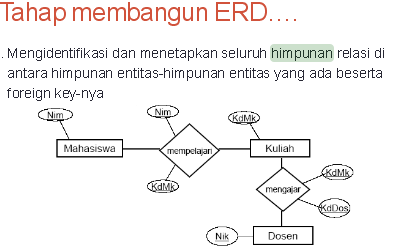 Contoh implementasi Himpunan dalam Basis Data
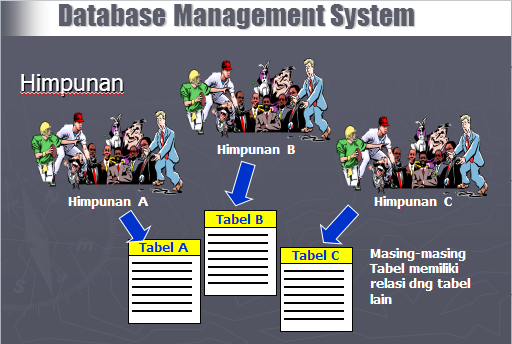 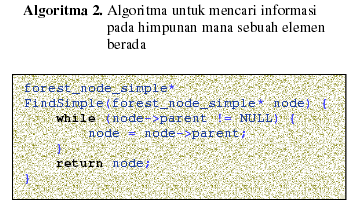 Contoh implementasi himpunan dalam algoritma
HIMPUNAN
Himpunan adalah kumpulan dari objek-objek yang berbeda.
Untuk menyatakan, digunakan huruf KAPITAL seperti  A, B,  C, dsb. Untuk menyatakan anggota - anggotanya digunakan huruf kecil, seperti  a,b,c,  dsb.
 Objek di dalam himpunan disebut elemen, unsur, atau anggota
HIMATEK adalah contoh sebuah himpunan, di dalamnya berisi anggota berupa mahasiswa. Tiap mahasiswa berbeda satu sama lain.
Cara Penyajian Himpunan
Enumerasi
Setiap anggota himpunan didaftarkan secara rinci.
Contoh 1. 
Himpunan empat bilangan asli pertama:         A = {1, 2, 3, 4}.      
Himpunan lima bilangan genap positif pertama: B = {2,4, 6, 8, 10}. 
R  = { a, b, {a, b, c}, {a, c} }
C  = {a, {a}, {{a}} }
K  = { {} }
[Speaker Notes: Dalam menjelaskan bagian ‘Cara penyajian himpunan’ dosen sebaiknya sering memberikan latihan-latihan pada mahasiswa untuk mampu memahami cara penulisan himpunan yang baik.]
Simbol-simbol Baku

P =  himpunan bilangan bulat positif  =  { 1, 2, 3, ... }
N =  himpunan bilangan alami (natural)  =  { 1, 2, ... }
Z =  himpunan bilangan bulat  =  { ..., -2, -1, 0, 1, 2, ... }
Q =  himpunan bilangan rasional
R =  himpunan bilangan riil
C =  himpunan bilangan kompleks
 
Himpunan yang universal: semesta, disimbolkan dengan U. 
Contoh: 
Misalkan U = {1, 2, 3, 4, 5} dan A adalah himpunan bagian dari U, dengan A = {1, 3, 5}.
Notasi Pembentuk Himpunan

Notasi: { x  syarat yang harus dipenuhi oleh x }	

Contoh  
(i) A adalah himpunan bilangan bulat positif kecil  dari 5
	A = { x | x  bilangan bulat positif lebih kecil dari  5}
	atau A  =  { x | x  P, x < 5 }  
	yang ekivalen dengan A = {1, 2, 3, 4}

(ii) M = { x | x adalah mahasiswa yang mengambil kuliah DPH1A3}
SIMBOL HIMPUNAN
Simbol    digunakan untuk keanggotaan suatu elemen, dan untuk menyatakan bukan anggota digunakan .
 Jika     C = {a, b, {a}, {b, c}, c, d, {e, 9}} Maka
a  C, b C,  e C, f C,  {a}  C, {e, 9}  C {c} C, {d} C, {b} C, {b, c} C
Banyaknya anggota dari suatu himpunan disebut bilangan kardinal. dinyatakan dengan  n(C)  atau |C|
Jadi n(C) = 7   atau    |C| = 7
ISTILAH-ISTILAH DALAM HIMPUNAN(1)
HIMPUNAN SEMESTA: 
Himpunan yang mencakup semua anggota yang sedang dibicarakan.
HIMPUNAN KOSONG : 
Himpunan yang tidak memiliki anggota. Himpunan kosong dinyatakan dengan simbol   atau   { }. 
Himpunan {0} bukan himpunan kosong, melainkan suatu himpunan yang mempunyai satu anggota yaitu bilangan nol.
ISTILAH-ISTILAH DALAM HIMPUNAN(2)
HIMPUAN YANG EKIVALEN
Dua himpunan yang tidak kosong A dan B dikatakan ekivalen jika banyaknya anggota A sama dengan banyaknya anggota B, ditulis dengan  n(A) = n(B)  ata  |A| = |B|. 
Dua himpunan yang sama pasti ekivalen.
ISTILAH-ISTILAH DALAM HIMPUNAN(3)
DIAGRAM  VENN (John  Venn  pada tahun 1881)
Himpunan digambarkan dengan sebuah oval (tidak harus), dan anggota-anggotanta digambarkan dengan sebuah noktah (titik) yang diberi label, sedangkan  himpunan semesta digambarkan dengan segi empat.
CONTOH DIAGRAM VENN
S = {1,2,3,4,5,6,7,8,9,10,11,12}
   A = {2,3,6,8,9,11}                   
   B = {1,3,4,5,7,8}
Simbol   untuk keanggotaan
 Jadi:   2  A,   4  B  
            4  A ,  9 B
             3  A,  3  B
S
B
A
1
9
2
4
3
5
6
8
11
7
10
12
HIMPUNAN BAGIAN
Himpunan B dikatakan himpunan bagian dari himpunan A  jika  setiap xB maka  x  A , dinotasikan dengan  B  A .
B  A  dibaca sebagai : 
	“B terkandung di dalam A”.  
Kita dapat juga menulis dengan  A  B , yang berarti  A mengandung B.
CONTOH dalam diagram Venn
M
Simbol himpunan
Bagian 

A  M
B  M
C  M
A
C
B
Himpunan Kuasa dari himpunan A adalah suatu himpunan yang anggotanya adalah semua himpunan bagian dari A, termasuk himpunan kosong dan himpunan A sendiri. Himpunan kuasa dinotasikan dengan   P(A)  atau  2A .
Contoh   :  Jika  A = {a, b, 5},  maka himpunan kuasa dari A adalah
P(A) =
HIMPUNAN KUASA
B
A
1. OPERASI - UNION
Definisi :   A U B  =  { x | x  A   atau   x B }
Contoh
	A = { 2, 3, 5, 7, 9} ; B = { 0, 1, 2, 4, 5, 6, } ; 
	E = {1, 2, 4 }; C = { 10, 11, 14, 15} ;  
	D = { Anto, 14, L}
Maka :     
	A U B  =  { 0, 1, 2, 3, 4, 5, 6, 7, 9}
	A U D  =  {2, 3, 5, 7, 9, Anto, 14, L}
 B U C  =  ?         B U D  =    ?           C U D  = ?
A
B
2. OPERASI - IRISAN
Definisi :    A B  =  { x | x  A   dan   x B }
Contoh :                              Maka : 
A = { 2, 3, 5, 7, 9}                A  B = {2, 5} 
B = { 0, 1, 2, 4, 5, 6, }           E  B = { 1,2 4}
C = { 10, 11, 14, 15}            A  C = { }
D = { Anto, 14, L}                D  C = {14}
E = {1, 2, 4 }                         A  D = { } 
				      A  E = {2}
B
A
3. OPERASI - SELISIH
Definisi :  A – B  =  { x | x  A   dan   x   B }
Contoh
A = {2,3,4,6,7,9}; B = {1,2,3,5,6,8,9,10} ; C = {3,5,9}
Maka :   
	A – B = {4,7}		B – C = ?
	B – A = {1,5,8,10}	C – A = ?
B
A
4. OPERASI – BEDA SETANGKUP
Definisi: A  B = { x | (x  A atau  x B) dan  x (A B) }
A  B  =  (A U B) – (A  B)
A  B  =  (A - B) U (B - A)
4. OPERASI – BEDA SETANGKUP
Contoh:    
 A = {1,2,3,5,6,8,9,10}    ;    B = {2,7,8,11} ;  
 C = {1,3,5,7,9,11}          ;    D = {0,1,2,5,6,7,9,12}
Maka :   
A  B ={1,2,3,5,6, 7,8,9,10,11} = {1,3,5,6, 7, 9,10,11} 
B  C = {1,2,3,5, 7,8,9, 11} = {1,2,3,5,8,9} 
A  C = ?
A  D = ?
A
B
S
4
13
5
6
7
8
2
3
9
1
14
11
12
Ac
A
5. OPERASI - KOMPLEMEN
Definisi :  Ac    =  { x | x  A dan  x S }
Contoh  :   
A = { 2, 3, 5, 6, 8)   ; B = {1, 2, 4, 6, 7, 9, 13}
S = { x | x bilangan asli   14} 
Maka :  
Ac = { 1,4,7, 9,10,11,12,13,14}  
Bc = {3,5, 8,11,12,14}
10
Diberikan  himpunan-himpunan berikut:
A  = { 1, 2, 5, 6, 7, 11, 12, 13, 15, 18, 20 }           
B  = {  2, 3, 4, 5, 6, 7, 8, 12, 13 } 
C =  { 1, 2, 3, 6, 8, 9, 10, 13, 17, 18 }
S =  { x |   x <= 20 , x bilangan asli  }  =  Himpunan Semesta
Latihan Soal
Pertanyaan :
a. Gambarkan Diagram Venn    himpunan-himpunan di atas dalam satu  gambar.
b. Tentukanlah :
	1. ( C  B )  –  ( A  C )                 
	2. ( A – B )    ( C  B )               
	3. ( C – A )c   ( C  B )
	4. A  C )    ( (B – C)  Ac )
Prinsip Inklusi – Eksklusi (1)
Dua Himpunan
Jika  A dan B adalah himpunan-himpunan berhingga, maka  A U B  dan  A B  juga berhingga, dan 
    | A U B | = |A| + |B| - | A  B |
Banyaknya elemen hasil penggabungan dua himpunan A dan B sama dengan banyaknya elemen himpunan A  ditambah dengan banyaknya elemen himpuanan B, dikurangi dengan  banyaknya elemen hasil irisan A dan B
Prinsip Inklusi - Eksklusi
Tiga Himpunan
Jika A, B, dan C adalah himpunan-himpunan berhingga, maka
| A U B U C | =  |A|  + |B| + |C|  -  |A  B|  - |A  C|  -  |B  C|  +  A  B  C |
Contoh
Hasil survei terhadap  60 orang pembaca Majalah Komputer, diperoleh data sbb.:
25 orang membaca Chip
26 orang membaca Cyber Magazine
26 orang membaca Informatics
  9 orang membaca Chip dan Informatics
11 orang membaca Chip dan Cyber Magazine
  8 orang membaca Cyber Magazine dan Informatics
  3 orang membaca Ketiganya.
Tentukan:
a. Banyaknya orang yang membaca paling sedikit satu buah Majalah Komputer.
b. Gambarkan diagram Venn untuk masalah ini,
c. Berapa orang yang membaca hanya satu Majalah Komputer.
[Speaker Notes: Untuk contoh prinsip inklusi-ekslusi dosen dapat mencari contoh yang lain (disarankan yang berkaitan dengan bidang komputer)]
Misal:
A = Himpunan orang yg suka baca Majalah Komputer Chip
B = Himpunan orang yg suka baca Majalah Komputer Cyber Magazine
C = Himpunan orang yg suka baca Majalah Komputer Informatics
Maka
|A| = 25 	|A  B|=  11	 |A  B   C|=  3
|B| = 26	|A  C|=  9
|C| = 26	|B  C|=  8
Solusi
|A  B  C| = |A|  + |B| + |C|  -  |A  B|  -  |A  C|  -  |B  C|  +  A  B  C |
	=   25 + 26 + 26  - 11 – 9 – 8 + 3
         = 52
Solusi
B
A
10
8
8
3
5
6
b) |A| = 25 	|A  B|=  11	
|B| = 26	|A  C|=  9
|C| = 26	|B  C|=  8	 |A  B   C|=  3
Baca Chip & Cyber Magazine tidak Informatics = 11 – 3 = 8
Baca Chip & Informatics tidak Cyber Magazine = 9 – 3 = 6
Baca Cyber Magazine & Informatics tidak Chip = 8 – 3 = 5
Baca Chip saja = 25 – 8 – 3 – 6 = 8
Baca Cyber Magazine saja = 26 – 5 – 3 – 8 = 10
Baca Informatics saja = 26 – 5 – 3 – 6  = 12
c) Banyak orang yang membaca hanya satu Majalah Komputer = 8  + 10 + 12 = 30
C
12
8
Berapa banyaknya bilangan bulat antara 1 dan 100 yang habis  dibagi 3 atau 5?

Penyelesaian:
A = himpunan bilangan bulat yang habis dibagi 3,
B = himpunan bilangan bulat yang habis dibagi 5,
A  B =  himpunan bilangan bulat yang habis dibagi 3 dan 5 (yaitu himpunan bilangan bulat yang habis dibagi oleh KPK – Kelipatan Persekutuan Terkecil – dari 3 dan 5, yaitu 15),
Masalah: A  B
PRINSIP INKLUSI EKSLUSI (2)
A = 100/3  = 33, 	
B = 100/5  = 20, 	
A  B = 100/15  = 6
A  B = A + B –  A  B 
                = 33 + 20 – 6 = 47
Jadi, ada 47 buah bilangan yang habis dibagi 3 atau 5
Solusi
[Speaker Notes: Pada saat menjelaskan bagian ini gunakan pola Diagram Venn]
Link Referensi
Untuk memperkaya pemahaman dan istilah dalam Teori Himpunan anda dapat membaca link berikut:

http://id.wikipedia.org/wiki/Himpunan_(matematika)
Latihan Kasus
Dari survei terhadap 270 orang pengguna komputer khususnya terhadap sistem operasi didapatkan hasil:
64 suka dengan microsoft, 94 suka dengan linux, 58 suka dengan freeBSD, 26 suka dengan microsoft dan linux, 28 suka dengan microsoft dan freeBSD, 22 suka dengan linux dan freeBSD, 14 suka ketiga jenis sistem operasi tersebut. 
Tentukan:
a. Banyaknya pengguna komputer yang menggunakan paling sedikit satu sistem operasi
b. Gambarkan diagram Venn untuk masalah ini
c. Berapa orang yang menggunakan sistem operasi microsoft atau linux tetapi tidak free BSD?
d. Berapa orang yang tidak suka dengan semua jenis sistem operasi yang disebutkan di atas ?
Latihan Soal 1
Seorang dosen pemrograman web  hendak memberikan tambahan mata kuliah pada hari senin dan kamis di kelas PIS-10-10. Jumlah mahsiswa kelas tersebut adalah 80 orang. 
Mahasiswa diberikan kebebasan untuk memilih salah satu hari tersebut. Mahasiswa dapat hadir di kedua hari tersebut akan memilih salah satu saja.
Latihan Soal 2
Saat ditanya kesediaannya, 65 mahasiswa menyatakan tidak bisa hadir hari senin, 15 mahasiswa tidak bisa hadir hari kamis.  
Jika total mahasiswa yang hadir di kedua hari tersebut ada 70 siswa, maka tentukan jumlah mahasiswa yang sebenarnya dapat mengikuti pelajaran tambahan di kedua hari tersebut!
Latihan Soal 2
Latihan Soal 3
Perhatikan logika program berikut ini:
Perhatikan source code berikut:
program test1;
var
   number : smallint;
begin
   write('Input a number: ');readln(number);
   if number > 75 then
      writeln('good'); {output program berupa string ‘good’}
   if number > 50 then
      writeln('enough') {output program berupa string ‘enough’}
   else
      writeln('bad'); {output program berupa string ‘bad’}
   readln;
end.
Keterangan:
byte, ukuran 1 byte, jangkauan dari 0 sampai 255
smallint, ukuran 1 byte, jangkauan dari -128 sampai 127
word, ukuran 2 byte, jangkauan dari 0 sampai 65,535
longint, ukuran 4 byte, jangkauan dari -2,147,483,648 sampai 2,147,483,647
cardinal, ukuran 4 byte, jangkauan dari 0 sampai 4,294,967,295
Latihan Soal 3
PERTANYAAN
Jika P = {number | Output program program berupa string ‘enough’ }, maka n(P)=...

77
76
50
49
Latihan Soal 3
Berapa banyaknya bilangan bulat antara 1 dan 500 yang :
Habis dibagi 5 dan 7
Habis dibagi 5 atau 7
Tidak Habis dibagi 5 atau 7
Latihan Soal 4
Latihan Soal 5
Tentukan Banyaknya bilangan asli  dari  1 hingga 
780  yang: 
Tidak Habis  dibagi  2 atau 3 atau 7.   
Berapa banyak yang habis dibagi 2, tapi tidak habis dibagi 3 maupun 7
Berapa banyak yang habis dibagi 2 atau 7 , tapi tidak habis dibagi 3 
Berapa banyak yang habis dibagi 2 dan 3 , tapi tidak habis dibagi 7
referensi
Munir,   R., Matematika Diskrit untuk Infomatika, Edisi kedua,  Bandung, 2003
E. Soesianto, Dwijono Djoni, Logika Matematika untuk   Ilmu Komputer, Penerbit Andi, Yogyakarta, 2005